Herzlich willkommen
zum Elternabend 
für die Schulanfänger 2024/2025
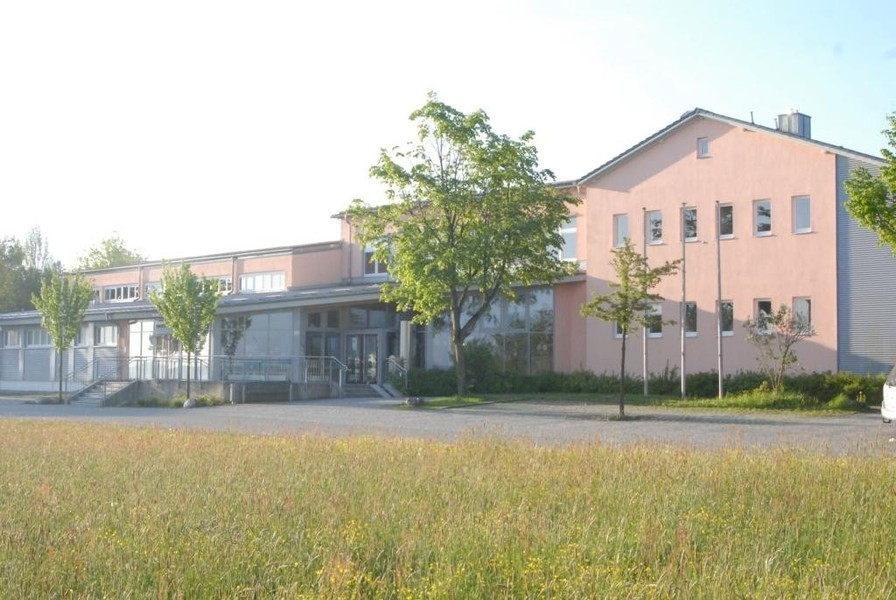 Themen:
Schulfähigkeit (Bereiche)
Schuleingangsuntersuchung (screening)
Erster Schultag und erste Schulwoche(n)
Stundentafel 1. Klasse
Hinweise zum Sachbedarf/ Material
Schulbus - Mittagsbetreuung
Allgemeine Infos und Fragen
Schulfähigkeit
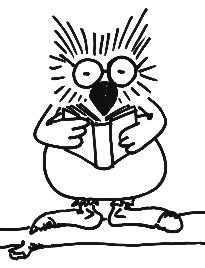 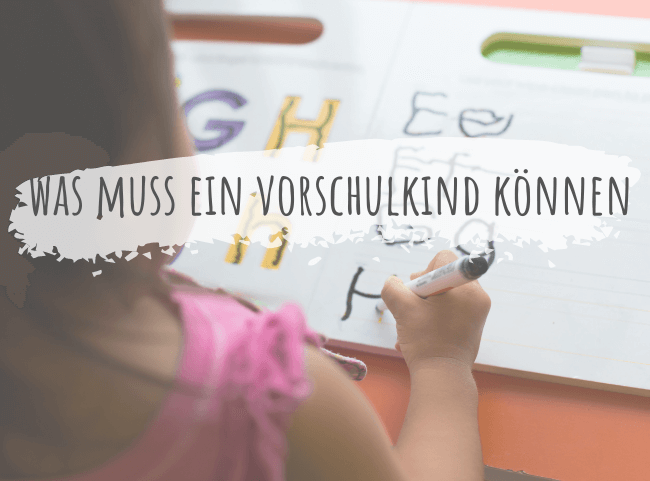 Alter
Körpergröße
Geschlecht
„Bestimmer“
„Rampensau“
Teamplayer?
Schulfähigkeit
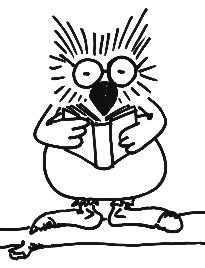 Körperlich / gesundheitliche Voraussetzungen
KognitiveVoraussetzungen
Emotionale / soziale Voraussetzungen
Schulfähigkeit
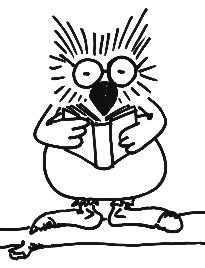 Mit Schulreife wird der Entwicklungsstand eines Kindes bezeichnet, das von seinen körperlichen und geistigen Fähigkeiten her bereit für die Schule ist. Inzwischen wird die Schulreife eines Kindes in der Regel mit dem Begriff der Schulfähigkeit bezeichnet.
Bevor Du Dein Kind einschulen lässt, sollte bei ihm also die Schulreife festgestellt werden. Denn so kann gewährleistet werden, dass Dein Kind in der Schule nicht überfordert wird, sondern eine guten Start ins erste Schuljahr hat. Ein schulreifes Kind muss noch nicht perfekt lesen können, das lernt es in der Schule. Aber es sollte die Fähigkeiten und Voraussetzungen erworben haben, die es zum Lesen, Schreiben und Rechnen lernen braucht.
Schulfähigkeit
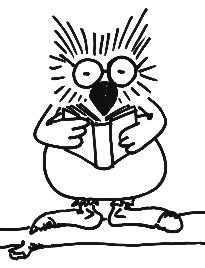 Geistige 
Entwicklung
Körperliche 
Entwicklung
Motorische
Entwicklung
Sprachliche 
Entwicklung
Soziale
Entwicklung
Emotionale
Entwicklung
Schulfähigkeit
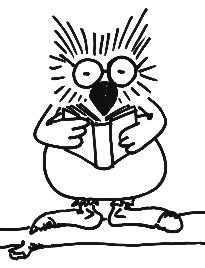 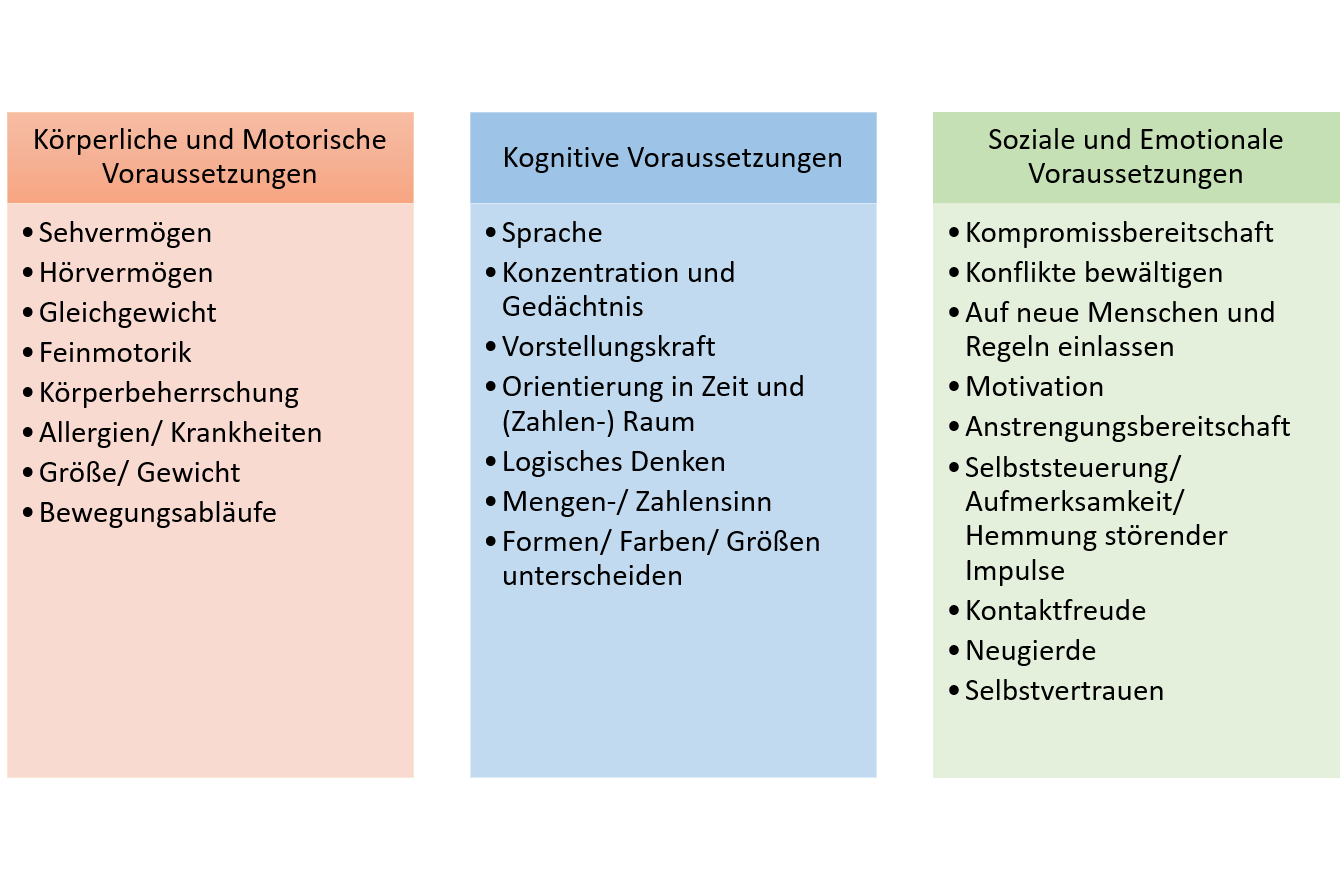 screening
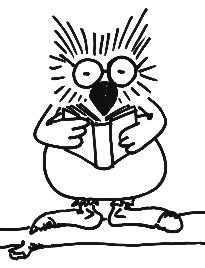 Merkfähigkeit
Bewegungs-übungen
Feinmotorik
Grobmotorik
Gesprächs-fähigkeit
Teamfähigkeit
Selbst-einschätzung
Schulfähigkeit
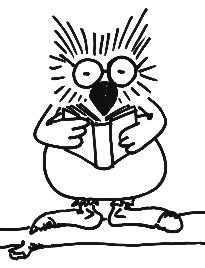 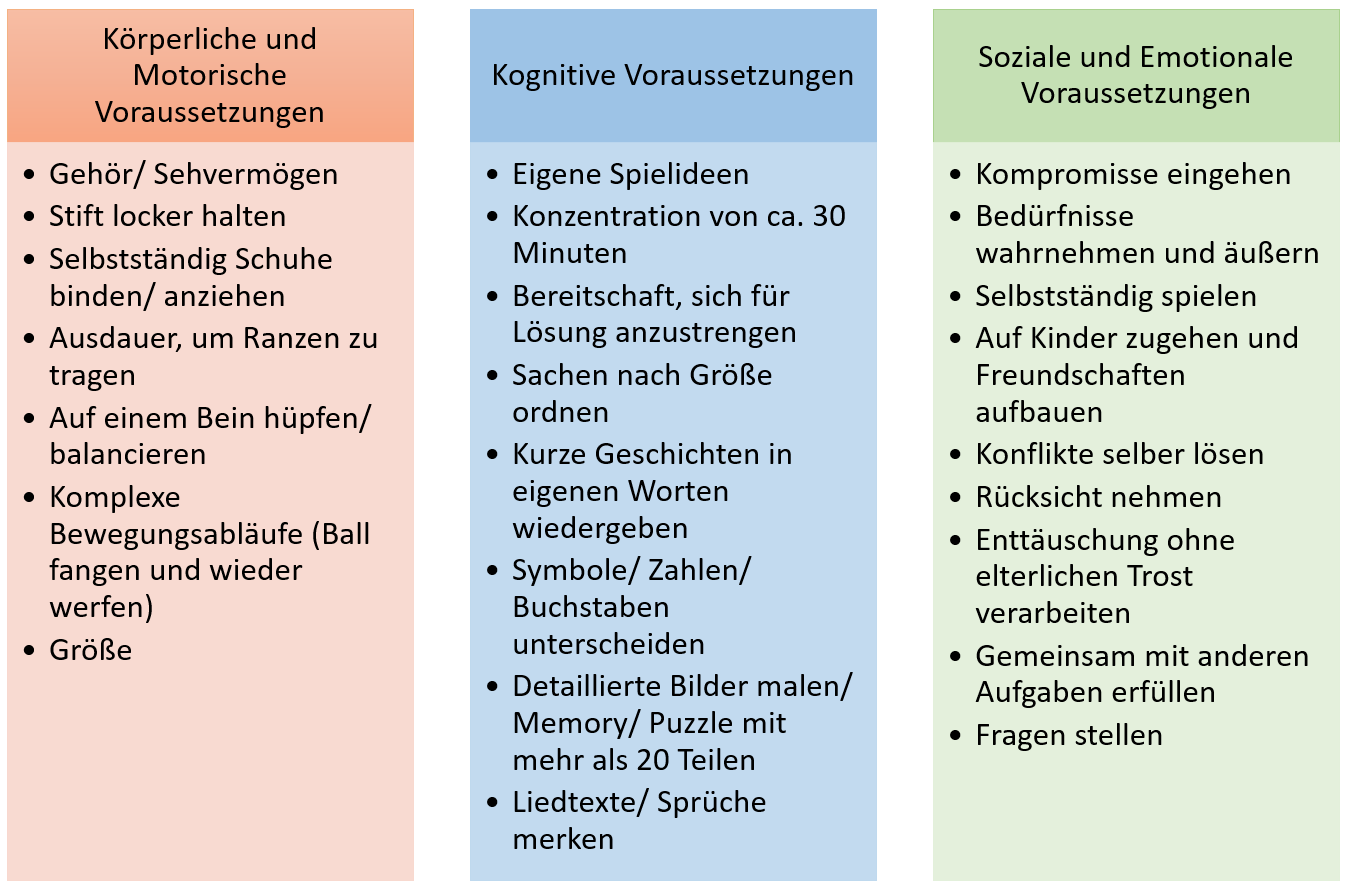 screening
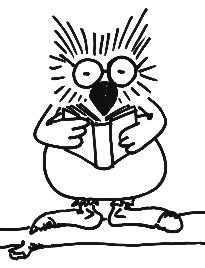 Bringen Sie bitte folgendes mir:

screening: 14.03.2024
Zeiteinteilung bitte beachten!
Stammbuch/Geburtsurkunde
Gesundheitsuntersuchung

Kind nicht vergessen!
screening
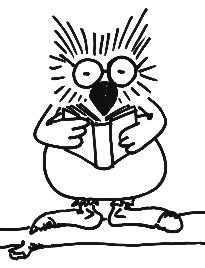 Ablauf:

Lehrerin empfängt die Kinder
Gehen gemeinsam ins Klassenzimmer
Überprüfung der Schulfähigkeit
      (Beobachter: KiGa / Schule)
Kaffee und Kuchen für die Eltern
screening (ca. 30min)
Besprechung: ca. 10min
                           Eltern – Erzieherin/Lehrerin
screening
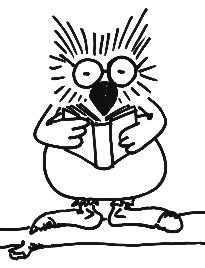 Empfehlungen:

Lehrer:in gibt Einschätzung / Tipps

Einschätzung des KiGa bitte beachten

Fördertipps für Teilbereiche 

SVE – DFK - HPT
screening
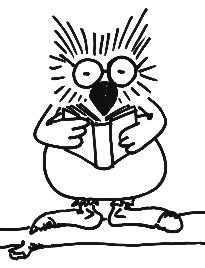 . . . noch Fragen zum screening?
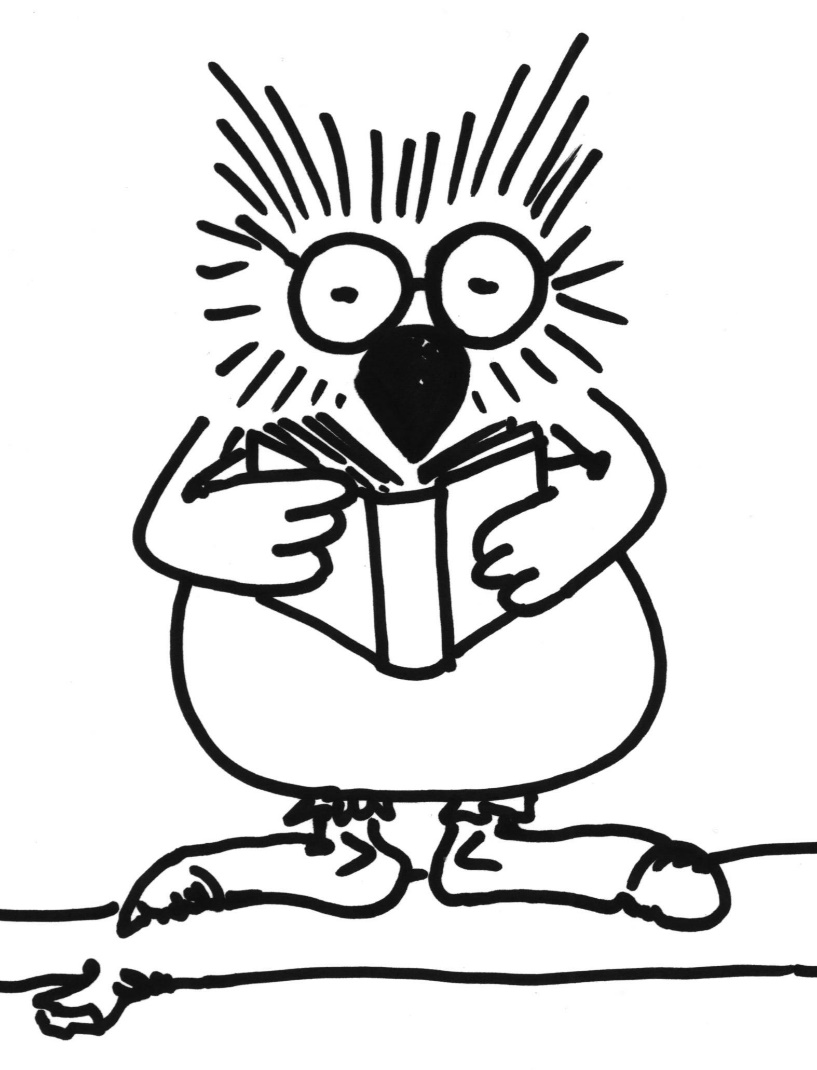 1. Schultag:
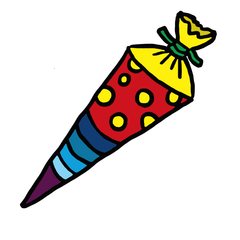 Dienstag, 10.09.2024
8.15 Uhr Schulanfangsgottesdienst /Begrüßung
                anschl. „Fototermin“ (Klassentasse)

9.15 Uhr Unterricht im Klassenzimmer (ohne Eltern)

11.15 Uhr Schulschluss und Abholung durch die Eltern
1. Schultag:
Folgende Dinge sollten am 1. Schultag mitgebracht werden: 

Schultüte
Schultasche
Federmäppchen 
Schlampermäppchen
Hausaufgabenmappe
Brotzeit in der Pausenbox
Getränke
Hausschuhe

Alle restlichen Materialien in eine große Tüte packen 
und vor die Klassenzimmer abstellen!
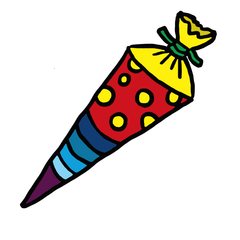 Die ersten Wochen:
Nach Schulschluss: 
   Abholung der Eltern im Pausenhof oder Heimfahrt mit dem Bus  
    (Abfrage durch die Klassenlehrkraft am 1. Schultag)

1. Schulwoche: 
   Klassenleiterunterricht / Unterrichtsende: 11.15 Uhr

ab 2. Woche: Fachunterricht nach Stundenplan 
    (mit WG, Religion, Ethik…) 

Den Stundenplan erhalten die Kinder am Ende der ersten Schulwoche!
Stundentafel:
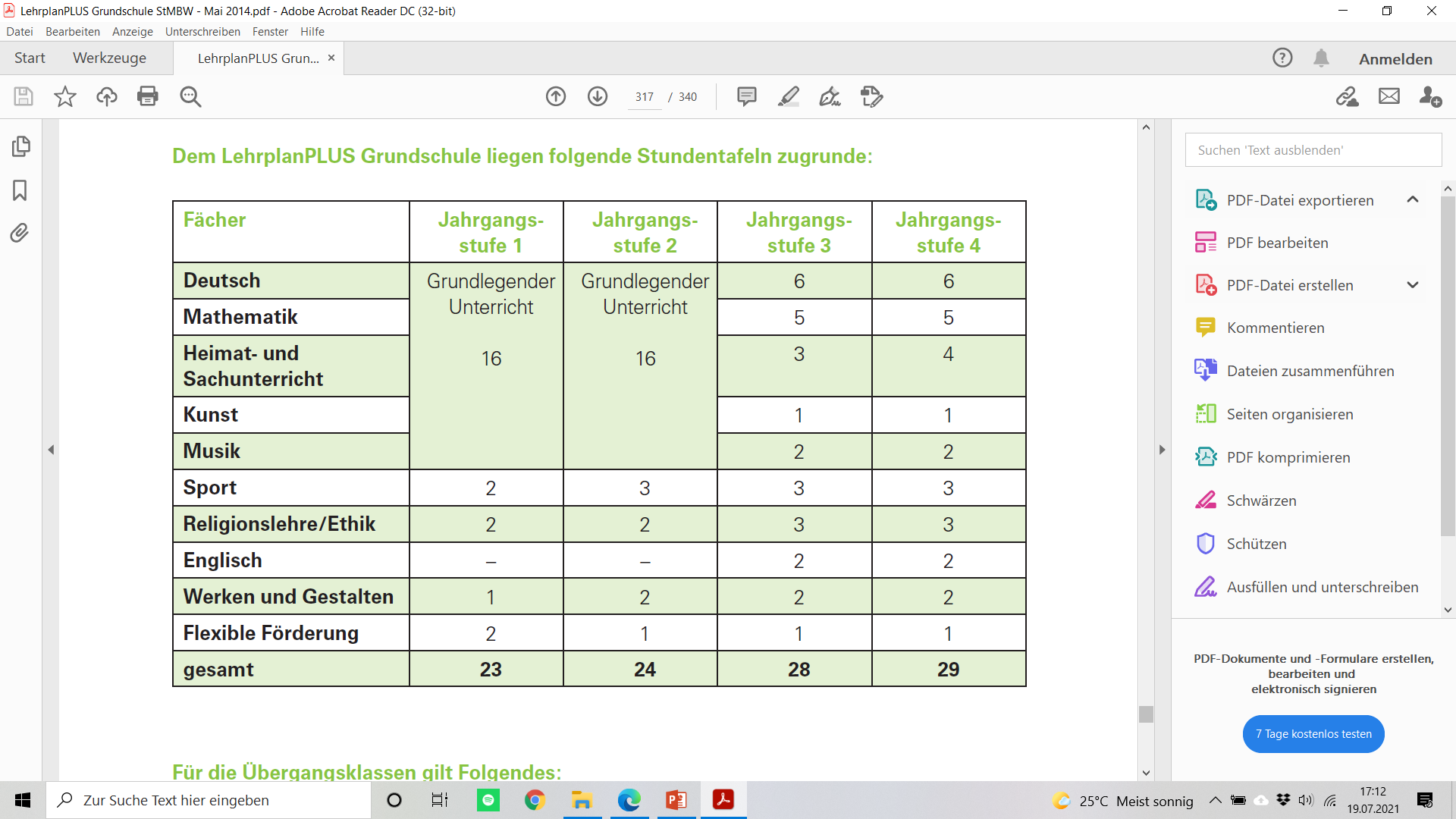 2mal pro Woche 11.15 Uhr Unterrichtsende (MO und FR)

3mal pro Woche 12.10 Uhr Unterrichtsende 
    (DI, MI und DO)

Änderungen durch das KM vorbehalten !
Religionsunterricht:
2 Stunden in der Stundentafel verankert

KEINE eigenen Ethikstunden. ( klassenübergreifend/K1-4)

Konfessioneller Religionsunterricht mit erweiterter Kooperation

betroffene Eltern  Elternbrief (BL / ev.Rel / . . . )
Schreibhaltung
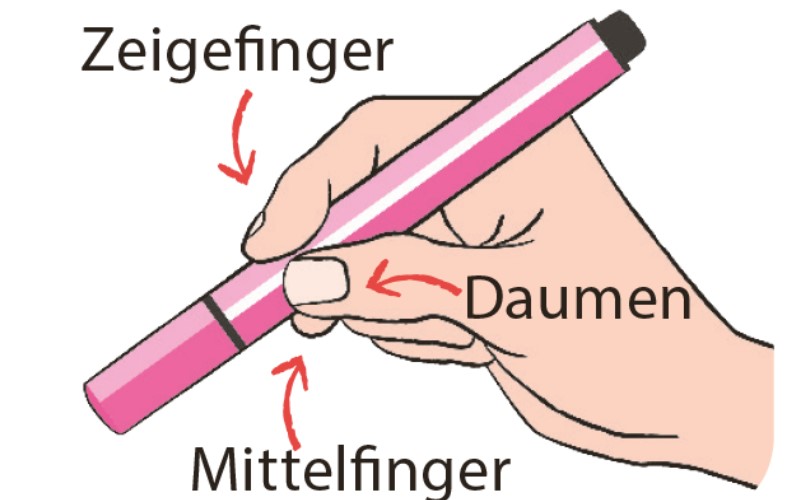 Danke für die gute Vorbereitung 
in der Vorschule im Kindergarten!
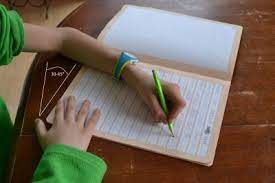 Schreibhaltung
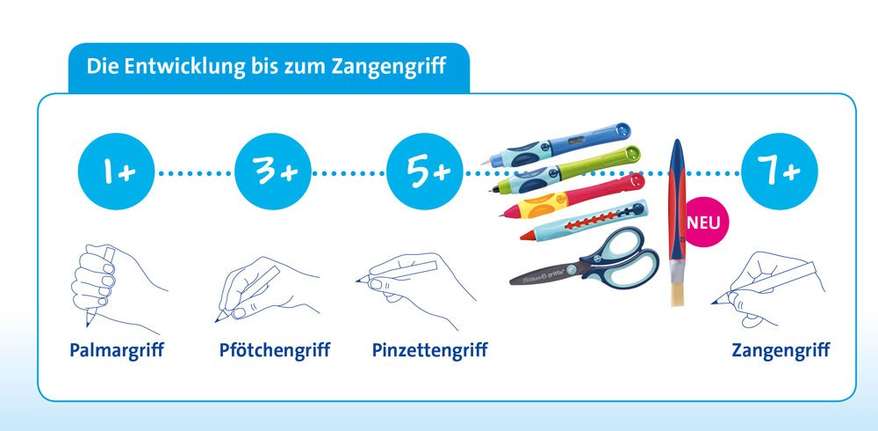 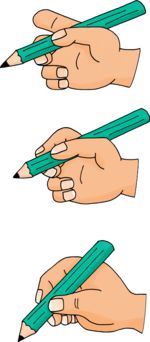 Schreibhaltung
Tipps:

Eltern sind Vorbild !

Übungen:
Wettlauf durch den Garten
Handmotorik beachten!
Basteln
Mandarine schälen
Perlen auffädeln
Vorsicht !!!
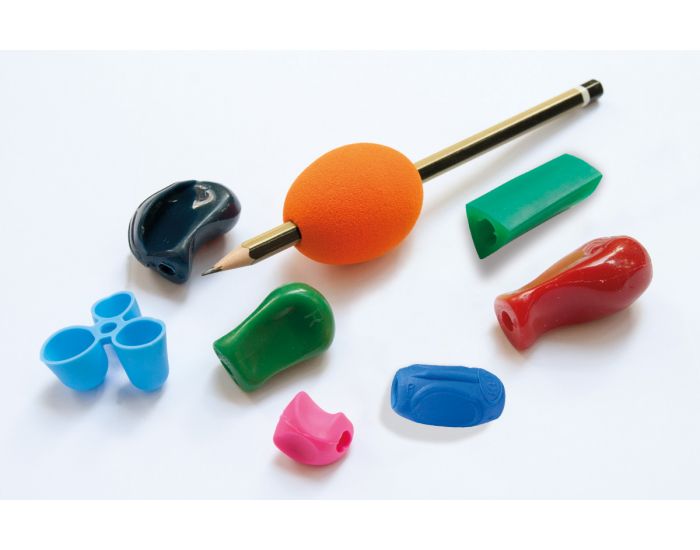 Hinweise zum Sachbedarf/Material:
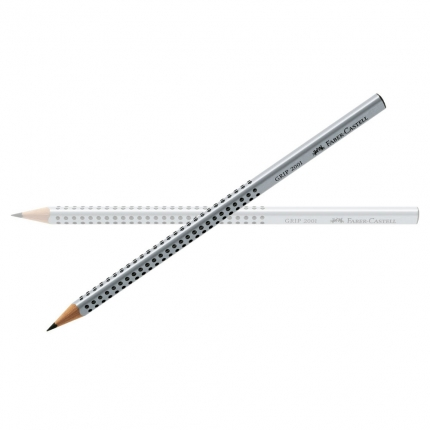 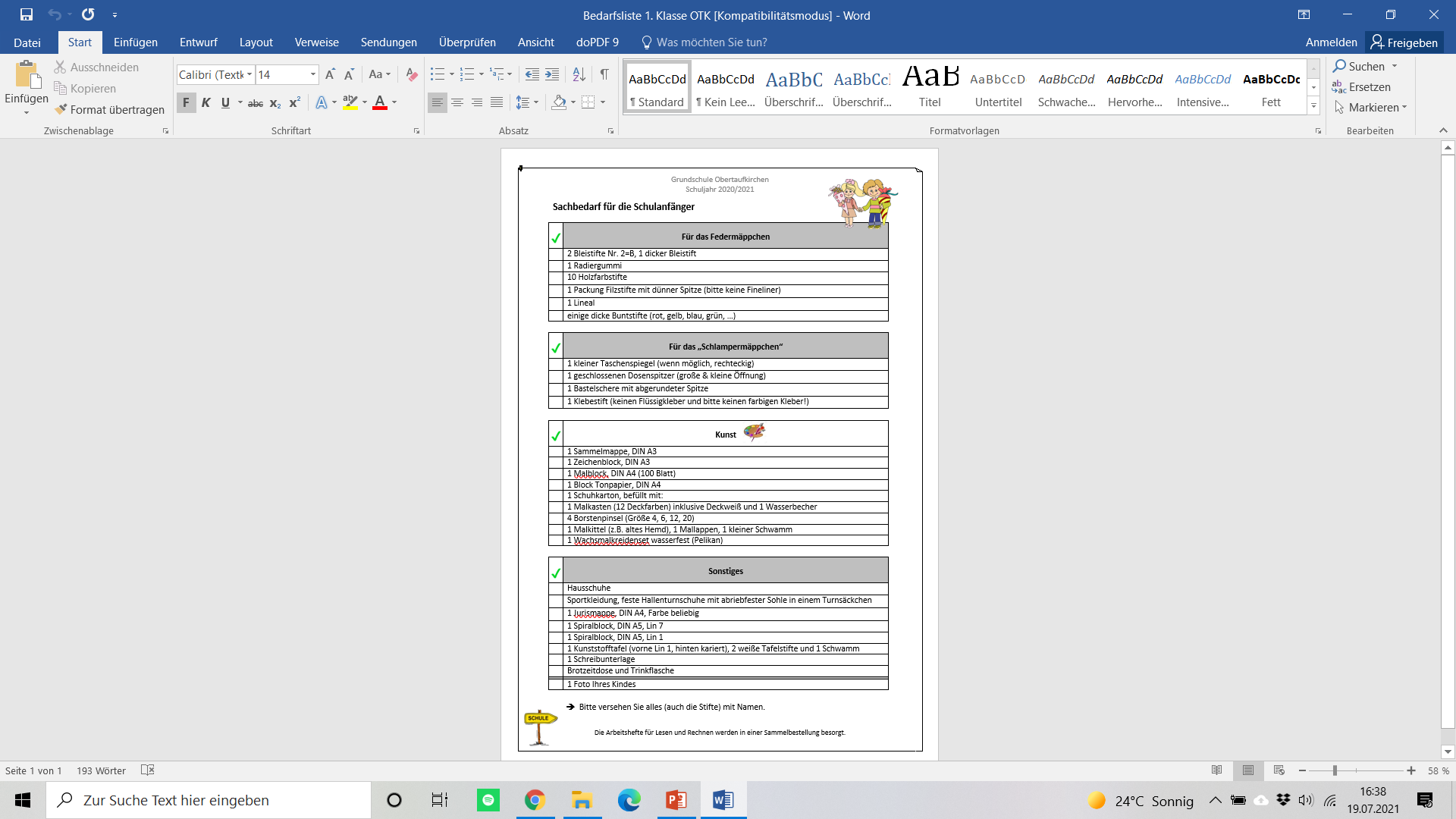 1x dick und dreieckig
circa 16 cm
Hinweise zum Sachbedarf/Material:
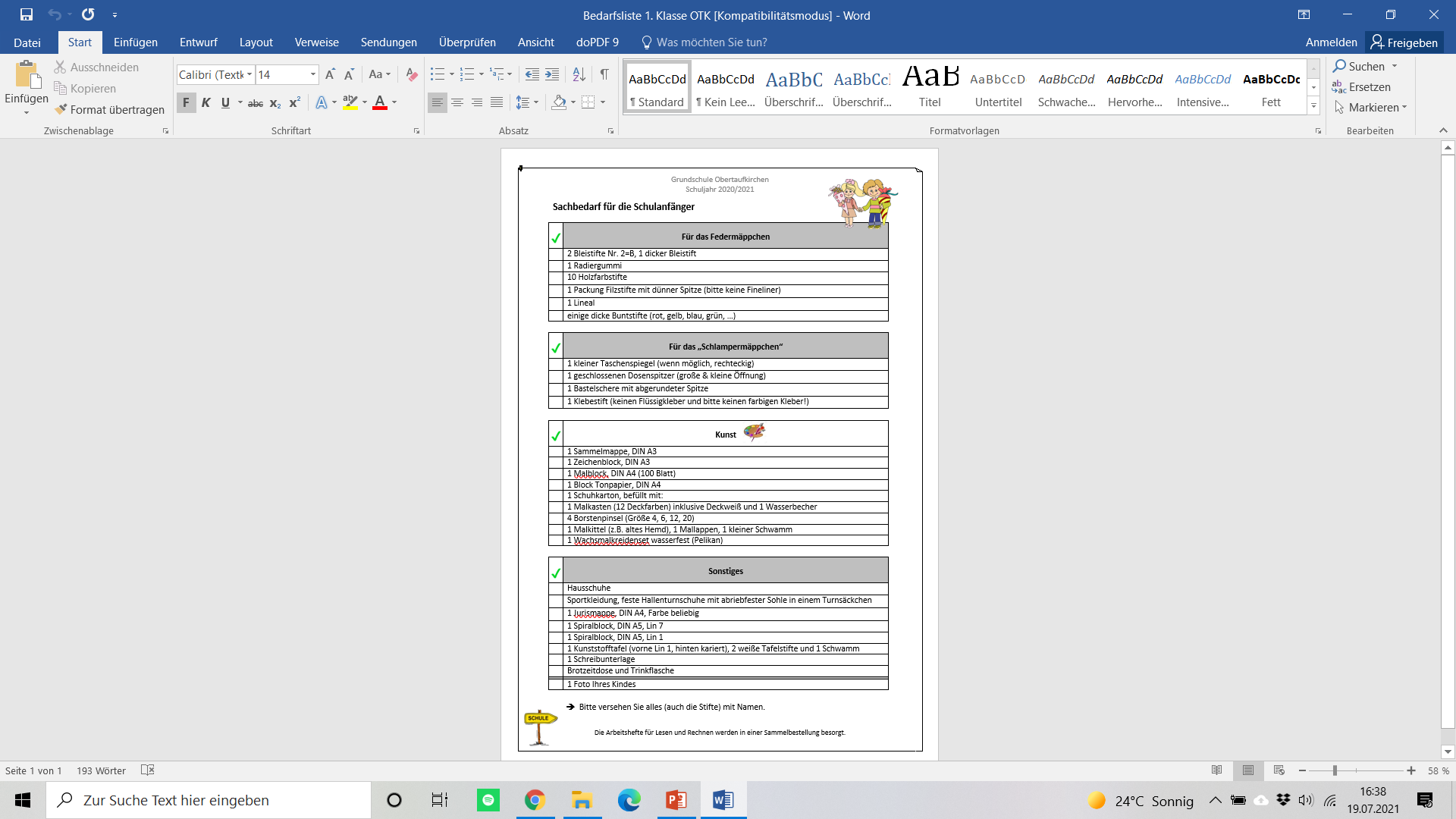 Gemischte Packung mit Borsten- und Haarpinseln
Altes T-Shirt ohne Knöpfe oder Bänder!
8-12 Stifte
Hinweise zum Sachbedarf/Material:
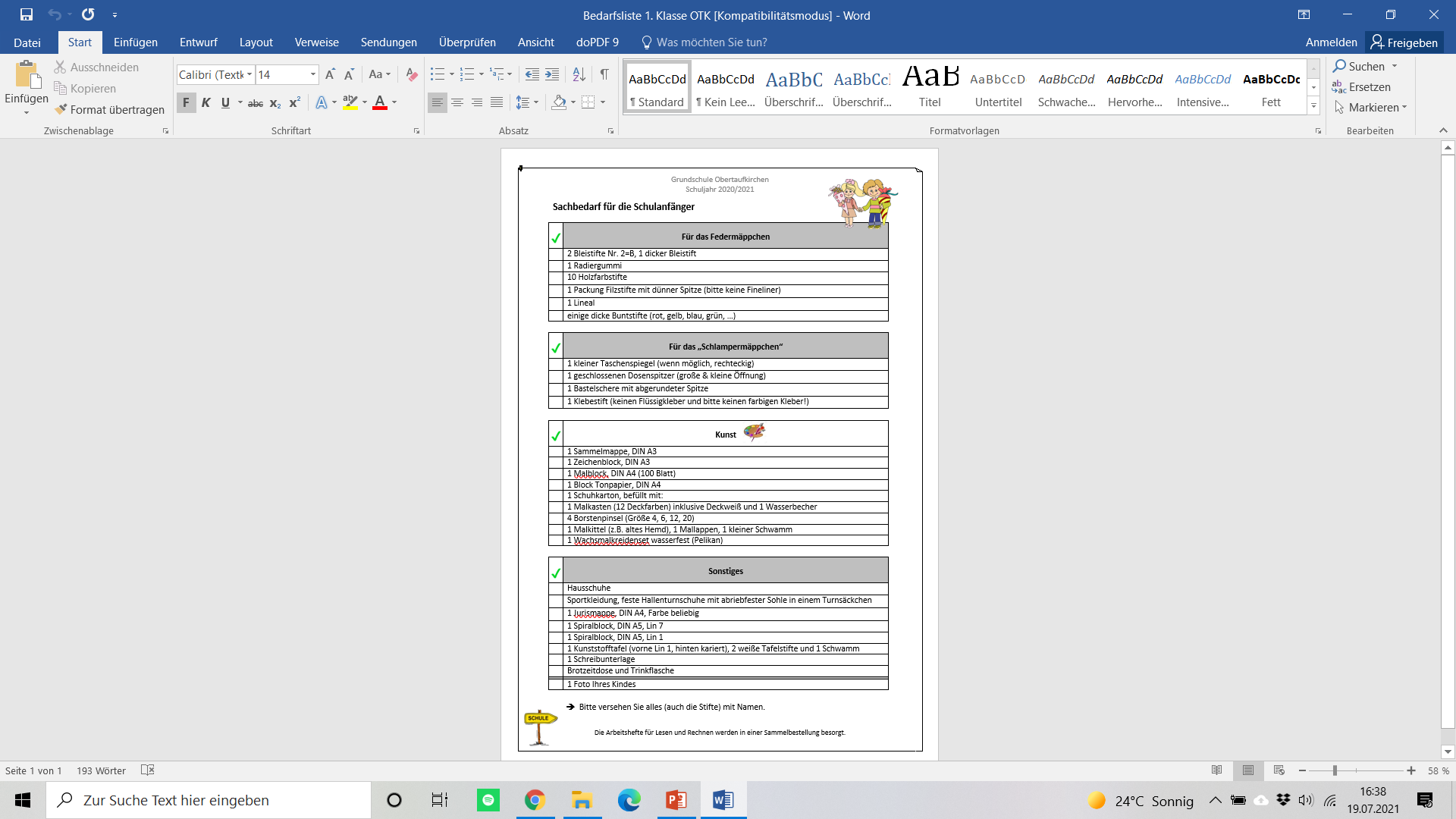 Keine Turnschläppchen!
Ohne Schutzhülle! Tafelstifte im Federmäppchen!
am besten: einfarbig
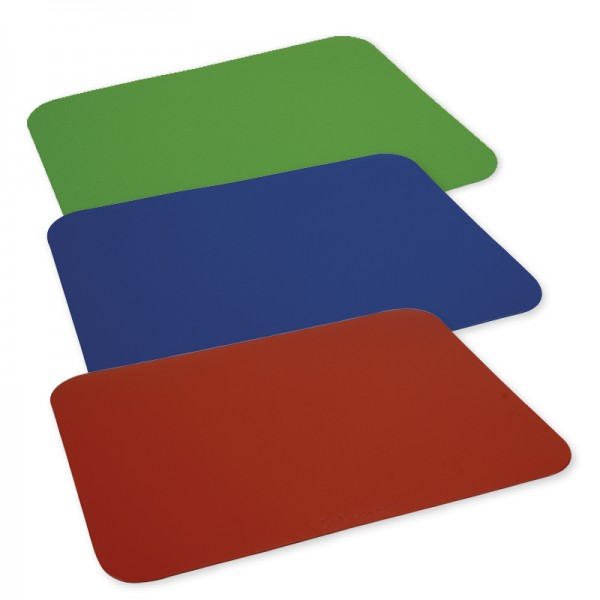 Sachbedarf/Material:
Was an Heften und Hefteinbänden gebraucht wird, teilt Ihnen die Klassenlehrerin/der Klassenlehrer spätestens zu Beginn des Schuljahres mit.

Hefteinbände von älteren Geschwistern, die noch nicht beschädigt oder dreckig sind, können gerne wiederverwendet werden. Natürlich auch angefangene Blöcke!
Schulbus – Buszeiten
Abfahrzeiten: 	siehe Buspläne (vor Ort)
Bushaltestellen:
     „Neueinrichtungen“ werden derzeit überprüft

Rückfragen: 	Gemeinde Obertaufkirchen
			Gemeinde Buchbach (Herr Junger)
Schulweg
Bustraining / Parkplätze („Elterntaxis“)

Schulweg bitte vorab üben.

Wenden Sie sich bei Fragen bitte an:

Gemeinde Obertaufkirchen

Gemeinde Buchbach (Herr Junger)
Mittagsbetreuung
OGTS:		Anmeldung nur über die Diakonie:
			Frau Paul (08082 9495808 ) oder die
			Grundschule Schwindegg


(Infos: siehe www.schule-obertaufkirchen.de)
Ferien – „Hausaufgabe“
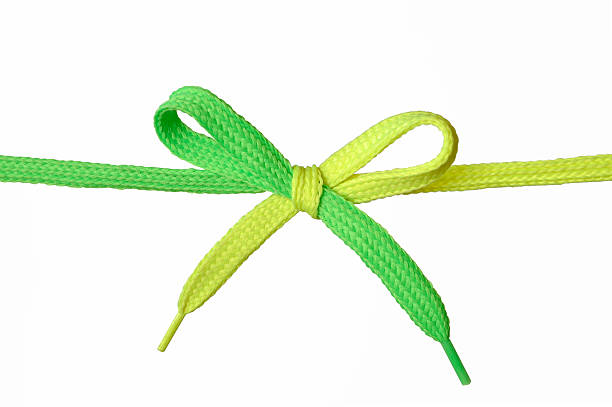 Ihr Kind sollte sich eigenständig…

die Schuhbänder binden können.
einen Zopf machen können.
sich an- und ausziehen können.
den Schulweg und mögliche Gefahrenstellen kennen.
Gehen Sie den Schulweg mit Ihrem Kind mehrmals im Vorfeld ab. Wählen Sie nicht den schnellsten, sondern den sichersten Schulweg!
Infos
Meldepflicht ans Gesundheitsamt 
Infektionsschutzgesetz
ansteckende Krankheiten

Elternbeirat (Neuwahlen 2023/2024)

Förderverein (Neuwahlen 2024)

Schulweghelfer (  EB / Ampel)
Fragen von Ihrer Seite?
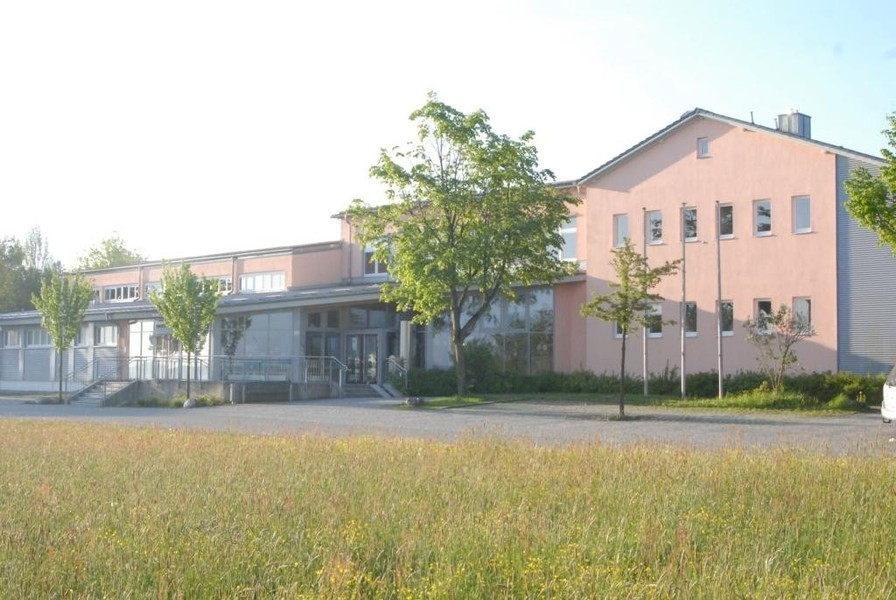 Herzlichen Dank für Ihre Zeit und Aufmerksamkeit!